CSE 332: Locks and Deadlocks
Richard Anderson
Spring 2016
1
Announcements
2
class BankAccount {
  private int balance = 0;
  synchronized int getBalance() 
    { return balance; } 
  synchronized void setBalance(int x) 
    { balance = x; } 
  synchronized void withdraw(int amount) {
	   int b = getBalance();
     if(amount > b)
       throw …
     setBalance(b – amount);
  }
  // deposit would also use synchronized
}
Recall Bank Account Problem
Call to setBalance in withdraw
tries to lock this
3
Re-Entrant Lock
A re-entrant lock (a.k.a. recursive lock)
If a thread holds a lock, subsequent attempts to acquire the same lock in the same thread won’t block
withdraw can acquire the lock and setBalance can also acquire it
implemented by maintaining a count of how many times each lock is acquired in each thread, and decrementing the count on each release.

Java synchronize locks are re-entrant
4
Lock everything?  No.
For every memory location (e.g., object field), obey at least one of the following:
Thread-local:  only one thread sees it
Immutable:  read-only
Shared-and-mutable:  control access via a lock
need 
synchronization
thread-local
memory
all memory
immutable
memory
5
[Speaker Notes: ask the class what goes wrong in each case]
Thread local
Whenever possible, do not share resources
easier to give each thread its own local copy
only works if threads don’t need to communicate via resource

In typical concurrent programs, the vast majority of objects should be thread local:  shared memory should be rare—minimize it
6
[Speaker Notes: ask the class what goes wrong in each case]
Immutable
If location is read-only, no synchronizatin is necessary
Whenever possible, do not update objects
make new objects instead!
one of the key tenets of functional programming (CSE 341)

In practice, programmers usually over-use mutation – minimize it
7
[Speaker Notes: ask the class what goes wrong in each case]
The rest:  keep it synchronized
8
[Speaker Notes: ask the class what goes wrong in each case]
Other Forms of Locking in Java
Java provides many other features and details.  See, for example:
Chapter 14 of CoreJava, Volume 1 by Horstmann/Cornell
Java Concurrency in Practice by Goetz et al
9
Locking Guidelines
Correctness
Consistency:  make it well-defined
Granularity:  coarse to fine
Critical Sections:  make them small, atomic
Leverage libraries
10
Consistent Locking
Clear mapping of locks to resources
followed by all methods
clearly documented
same lock can guard multiple resources




what’s a resource?  Conceptual:
object
field 
data structure (e.g., linked list, hash table)
11
Lock Granularity
Coarse grained:  fewer locks, more objects per lock
e.g., one lock for entire data structure (e.g., linked list)



advantage: 
disadvantage:
Fine grained:  more locks, fewer objects per lock
e.g., one lock for each item in the linked list
…
…
12
Lock Granularity
Example:  hashtable with separate chaining
coarse grained:  one lock for whole table
fine grained:  one lock for each bucket

Which supports more concurrency for insert and lookup?

Which makes implementing resize easier?


Suppose hashtable maintains a  numElements field.  Which locking approach is better?
13
Critical Sections
Critical sections:  
how much code executes while you hold the lock?
want critical sections to be short
make them “atomic”:  think about smallest sequence of operations that have to occur at once (without data races, interleavings)
14
synchronized(lock) {
  v1 = table.lookup(k);
  v2 = expensive(v1);
  table.remove(k);
  table.insert(k,v2);
}
Critical Sections
Suppose we want to change a value in a hash table
assume one lock for the entire table
computing the new value takes a long time (“expensive”)
15
synchronized(lock) {
  v1 = table.lookup(k);
}
v2 = expensive(v1);
synchronized(lock) {
  table.remove(k);
  table.insert(k,v2);
}
Critical Sections
Suppose we want to change a value in the hash table
assume one lock for the entire table
computing the new value takes a long time (“expensive”)
will this work?
16
done = false;
while(!done) {
  synchronized(lock) {
    v1 = table.lookup(k);
  } 
  v2 = expensive(v1);
  synchronized(lock) {
    if(table.lookup(k)==v1) {
	done = true; // I can exit the loop! 
      table.remove(k);
      table.insert(k,v2);
}}}
Critical Sections
Suppose we want to change a value in the hash table
assume one lock for the entire table
computing the new value takes a long time (“expensive”)
convoluted fix:
17
Leverage Libraries
Use built-in libraries whenever possible
In “real life”, it is unusual to have to write your own data structure from scratch
Implementations provided in standard libraries
Point of CSE332 is to understand the key trade-offs,  abstractions, and analysis of such implementations

Especially true for concurrent data structures
Very difficult to provide fine-grained synchronization without race conditions
Standard thread-safe libraries like ConcurrentHashMap written by world experts
18
class BankAccount {
  …
  synchronized void withdraw(int amt) {…}
  synchronized void deposit(int amt) {…}
  synchronized void transferTo(int amt,  
                               BankAccount a) {
    this.withdraw(amt);
    a.deposit(amt);
  }  
}
Another Bank Operation
Consider transferring money:








What can go wrong?
19
acquire lock for x
withdraw from x




block on lock for y
acquire lock for y
withdraw from y

block on lock for x
Deadlock
x and y are two different accounts
Time
Thread 1: x.transferTo(1,y)
Thread 2: y.transferTo(1,x)
20
Dining Philosopher’s Problem
5 Philosopher’s eating rice around a table
one chopstick to the left and right of each
first grab the one on your left, then on your right…
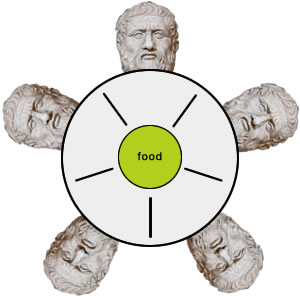 21
Deadlock = Cycles
Multiple threads depending on each other in a cycle





T2 has lock that T1 needs 
T3 has lock that T2 needs
T1 has lock that T3 needs

Solution?
T1
T2
T3
22
[Speaker Notes: Solution is to avoid creating cycles in the first place!]
class BankAccount {
  …
  synchronized void withdraw(int amt) {…}
  synchronized void deposit(int amt) {…}
  synchronized void transferTo(int amt,  
                               BankAccount a) {
    this.withdraw(amt);
    a.deposit(amt);
  }  
}
How to Fix Deadlock?
In Banking example
23
class BankAccount {
  …
  synchronized void withdraw(int amt) {…}
  synchronized void deposit(int amt) {…}
  synchronized void transferTo(int amt,  
                               BankAccount a) {
    this.withdraw(amt);
    a.deposit(amt);
  }  
}
How to Fix Deadlock?
Separate withdraw from deposit








Problems?
24
Possible Solutions
transferTo not synchronized
exposes intermediate state after withdraw before deposit
may be okay here, but exposes wrong total amount in bank

Coarsen lock granularity: one lock for each pair of accounts allowing transfers between them
works, but sacrifices concurrent deposits/withdrawals

Give every bank-account a unique ID and always acquire locks in the same ID order
Entire program should obey this order to avoid cycles
25
Ordering Accounts
Transfer from bank account 5 to account 9


 lock A5
 lock A9
 withdraw from A5
 deposit to A9
A5
A9
26
Ordering Accounts
Transfer from bank account 5 to account 9


 lock A5
 lock A9
 withdraw from A5
 deposit to A9
Transfer from bank account 9 to account 5


 lock
 lock
 withdraw from
 deposit to
A5
A9
A5
A9
27
Ordering Accounts
Transfer from bank account 5 to account 9


 lock A5
 lock A9
 withdraw from A5
 deposit to A9
Transfer from bank account 9 to account 5


 lock
 lock
 withdraw from
 deposit to
A5
A9
A5
A9
No interleavings will produce deadlock!
T1 cannot block on A9 until it has A5
T2 cannot acquire A9 until it has A5
28
class BankAccount {
  …
  private int acctNumber; // must be unique
  void transferTo(int amt, BankAccount a) {
    if(this.acctNumber < a.acctNumber)
       synchronized(this) {
       synchronized(a) {
          this.withdraw(amt);
          a.deposit(amt);
       }}
    else
       synchronized(a) {
       synchronized(this) {
          this.withdraw(amt);
          a.deposit(amt);
       }}
  }
}
Banking Without Deadlocks
29
Lock Ordering
Useful in many situations
e.g., when moving an item from work queue A to B, need to acquire locks in a particular order
Doesn’t always work
not all objects can be naturally ordered
Java StringBuffer append is subject to deadlocks
thread 1:  append string A onto string B
thread 2:  append string B onto string A
30
Locking a Hashtable
Consider a hashtable with
many simultaneous lookup operations
rare insert operations

What’s the right locking strategy?
31
Read vs. Write Locks
Recall race conditions
two simultaneous write to same location
one write, one simultaneous read

But two simultaneous reads OK

Synchronize is too strict
blocks simultaneous reads
32
0  writers  1
0  readers
writers*readers==0
Readers/Writer Locks
A new synchronization ADT: The readers/writer lock

A lock’s states fall into three categories:
“not held” 
“held for writing” by one thread 
“held for reading” by one or more threads

new: make a new lock, initially “not held”
acquire_write:  block if currently “held for reading” or “held for writing”, else make “held for writing”
release_write:  make “not held”
acquire_read:  block if currently “held for writing”, else make/keep “held for reading” and increment readers count
release_read:  decrement readers count, if 0, make “not held”
33
In Java
Java’s synchronized statement does not support readers/writer

Instead, library 
java.util.concurrent.locks.ReentrantReadWriteLock 

Different interface: methods readLock and writeLock return objects that themselves have lock and unlock methods
34
Concurrency Summary
Parallelism is powerful, but introduces new concurrency issues:
Data races
Interleaving
Deadlocks

Requires synchronization
Locks for mutual exclusion

Guidelines for correct use help avoid common pitfalls
35